DEPARTAMENTO DE CIENCIAS ECONÓMICAS, ADMINISTRATIVAS Y DE COMERCIO CARRERA DE INGENIERÍA EN FINANZAS Y AUDITORIA TRABAJO DE TITULACIÓN, PREVIO A LA OBTENCIÓN DEL TÍTULO DE INGENIERA EN FINANZAS – CONTADOR PÚBLICO –AUDITOR TEMA: ANÁLISIS DEL IMPACTO DEL CRIMEN EN LA ECONOMÍA EN EL ESPACIO INTRAURBANO EN LAS CIUDADES DE QUITO, GUAYAQUIL Y CUENCA EN EL PERÍODO 2015-2018 AUTORES: GUAMAN DENNIS, GRACE CORALÍAJIMENEZ JURADO, JONATHAN ESTEBAN DIRECTOR: ECO. MANCAYO BONNE LUIS GUSTAVO M.Sc. MBA. SANGOLQUÍ 2019
1
Objeto de estudio
2
Planteamiento del problema
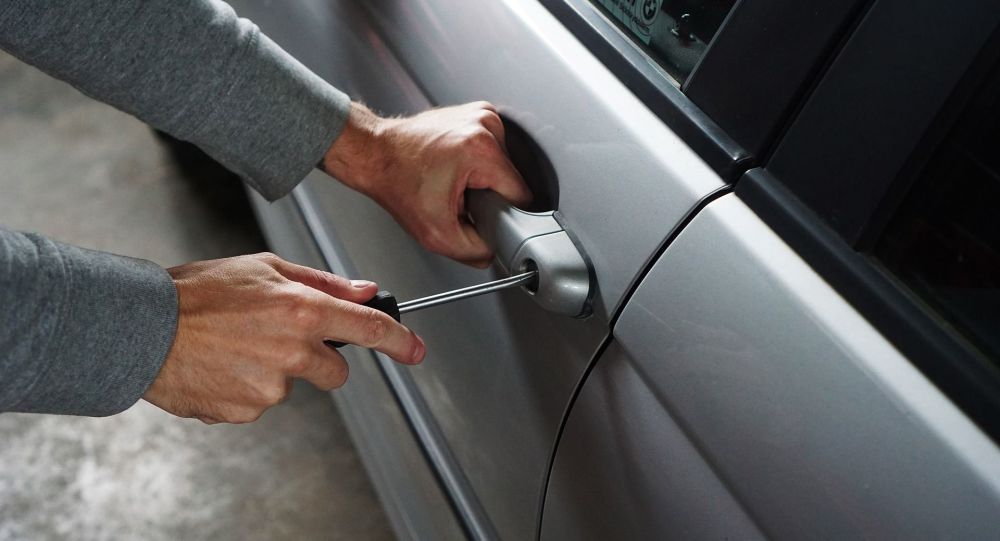 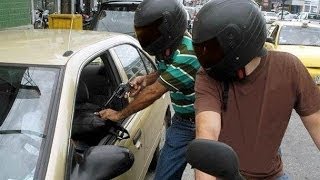 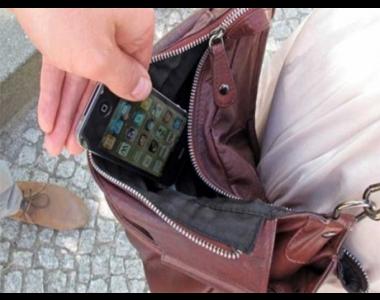 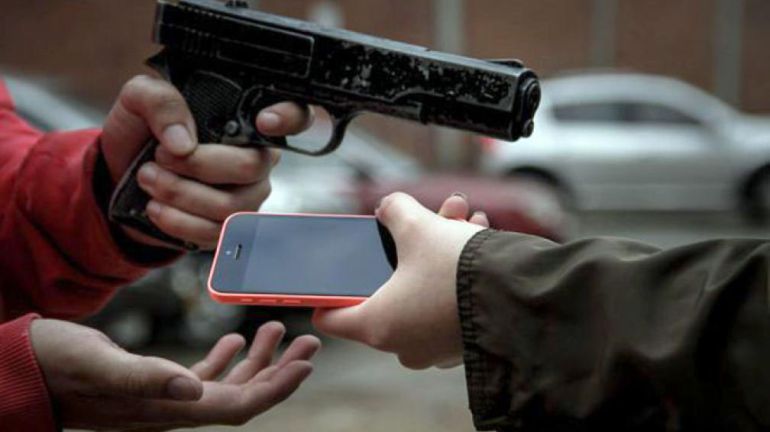 3
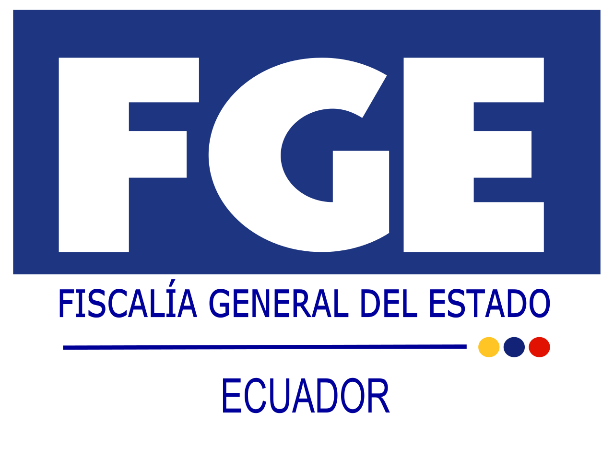 Planteamiento del problema
4
PLANTEAMIENTO DEL PROBLEMA
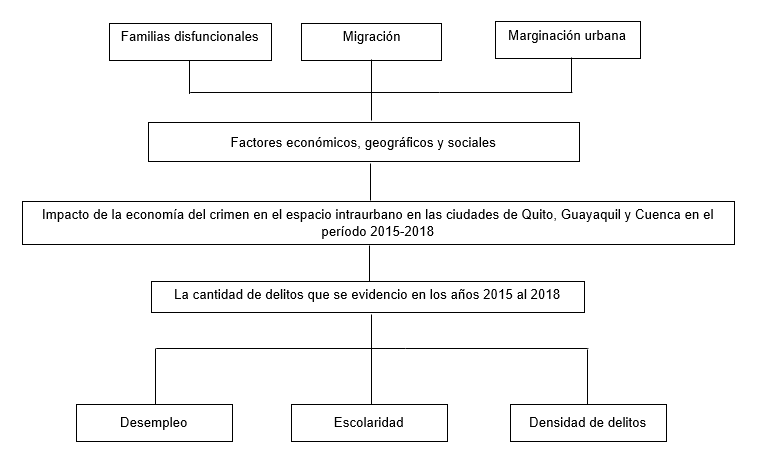 5
OBJETIVOS
OBJETIVO GENERAL
Analizar el impacto que ha tenido el crimen en la economía en las ciudades de Quito, Guayaquil y Cuenca en el periodo de 2015-2018
OBJETIVOS ESPECIFICOS
•	Conocer cuál es la densidad de delitos dentro de las ciudades de Quito, Guayaquil y Cuenca.
•	Conocer el nivel de seguridad y confianza que percibe población con las autoridades
•	Identificar los factores detonantes para que se originen las actividades ilícitas en las ciudades de Quito, Guayaquil y Cuenca.
•	Identificar si existe una relación entre el nivel de educación y la criminalidad.
•
6
ANTECEDENTES: Diagnóstico del estado de violencia e inseguridad en el Ecuador
Pichincha y  Guayaquil
asaltos violentos 
armas de fuego. 
En el año 2018 según la Policía Nacional del Ecuador se registraron 6.099, de los 9.059
7
Cifras negras
8
TEORIAS DE SOPORTE
* Economía del crimen* El enfoque económico* La teoría económica del delito * Teoría de la desorganización social* Teoría de las actividades rutinarias.
9
Economía del crimen
10
Economía del crimen
11
El enfoque económico
12
El enfoque económico
13
La teoría económica del delito
14
La teoría económica del delito
15
Teoría de la desorganización social
16
Teoría de la desorganización social
17
Teoría de las actividades rutinarias.
18
Teoría de las actividades rutinarias.
19
MARCO REFERENCIAL
20
MARCO REFERENCIAL
21
MARCO REFERENCIAL
22
MARCO REFERENCIAL
23
Marco Contextual
24
METODOLOGÍA
25
Muestra proporcional estratificada aleatorio
Obtuvimos una muestra total de 1152 personas obtenidos con un nivel de confianza del 95% y error de estimación de 0,05.
26
Tabla de la muestra estratificada
Nota: en la tabla se muestra la descripción de la población de los cantones Cuenca, Quito y Guayaquil y su respectiva muestra
27
RESULTADOS DE LA INVESTIGACIÓN
PERFIL DEL ENCUESTADO
Género
Género
Análisis
Como muestra la Figura, se muestra que del total de los encuestados el 47% son de género masculino y el 53% son de género femenino.
28
RESULTADOS DE LA INVESTIGACIÓN
PERFIL DEL ENCUESTADO
Análisis
Como muestra en la Figura, se muestra que del total de los encuestados el 43% tienen una edad entre los 18 y 25 años, el 27% tienen una edad entre los 26 y 35 años, el 23% tienen una edad entre los 36 y 50 años, y el 7% tienen más de 50 años.
Edad
29
RESULTADOS DE LA INVESTIGACIÓN
PERFIL DEL ENCUESTADO
Nacionalidad
Análisis
Como muestra la Figura, se muestra que del total de los encuestados el 97% son de nacionalidad ecuatoriana y el 3% son extranjeros.
30
RESULTADOS DE LA INVESTIGACIÓN
PERFIL DEL ENCUESTADO
Ciudad
Análisis
Como muestra la Figura, se muestra que del total de los encuestados el 34% son de Quito, el 34% son de Guayaquil y el 32% son de Cuenca.
31
RESULTADOS DE LA INVESTIGACIÓN
PERFIL DEL ENCUESTADO
Educación
Análisis
Como muestra la Figura, se muestra que del total de los encuestados el 1% tiene estudios de primaria, el 12% tiene estudios de secundaria. El 47% tiene estudios de bachillerato y el 40% tiene estudios superiores.
32
RESULTADOS DE LA INVESTIGACIÓN
INCIDENCIA DE LA DELINCUENCIA
¿Ha sido víctima de algún delito en los últimos 4 años?
Análisis
Como muestra la Figura, se muestra que del total de los encuestados el 62% han sido víctima de algún delito en los últimos 4 años, el 38% no han sido víctima de algún delito en los últimos 4 años.
33
RESULTADOS DE LA INVESTIGACIÓN
INCIDENCIA DE LA DELINCUENCIA
Considera que el crimen es un problema que afecta a la ciudad
Análisis
Como muestra la Figura, se muestra que del total de los encuestados el 98% considera que el crimen es un problema que afecta a la ciudad y el 2% considera que el crimen es no un problema que afecta a la ciudad.
34
RESULTADOS DE LA INVESTIGACIÓN
INCIDENCIA DE LA DELINCUENCIA
¿Cuál consideraría el nivel de seguridad que siente que existe en su ciudad?
Análisis
Como muestra en la Figura, se muestra que del total de los encuestados el 28% considera que su ciudad es muy insegura, el 52% considera que su ciudad es insegura, el 18% considera que su ciudad es segura y el 2% considera que su ciudad es muy segura
35
RESULTADOS DE LA INVESTIGACIÓN
INCIDENCIA DE LA DELINCUENCIA
En qué año considera que hubo un mayor índice de delincuencia
Análisis
Como muestra la Figura, se muestra que del total de los encuestados el 4% considera que el año que hubo mayor delincuencia es en el 2015, el 10% considera que el año que hubo mayor delincuencia es en el 2016, el 35% considera que el año que hubo mayor delincuencia es en el 2017 y el 51% considera que el año que hubo mayor delincuencia es en el 2018.
36
RESULTADOS DE LA INVESTIGACIÓN
INCIDENCIA DE LA DELINCUENCIA
¿Qué tan efectivo considera el desempeño de la autoridad para erradicar la delincuencia?
Análisis
Como muestra la Figura, que del total de los encuestados el 23% considera que el desempeño de la autoridad para erradicar la delincuencia no es efectivo, el 47% considera que el desempeño de la autoridad para erradicar la delincuencia es poco efectivo, el 30% considera que el desempeño de la autoridad para erradicar la delincuencia es algo efectivo y el 0% considera que el desempeño de la autoridad para erradicar la delincuencia es muy efectivo.
37
RESULTADOS DE LA INVESTIGACIÓN
INCIDENCIA DE LA DELINCUENCIA
¿Cuál considera que es el delito que más se comete en su ciudad?
Análisis
Como muestra en la Figura 24, se muestra que del total de los encuestados el 61% considera que el delito que más se comete en su ciudad es el robo a personas, el 5% considera que el delito que más se comete en su ciudad es el robo a motos, el 15% considera que el delito que más se comete en su ciudad es el robo a carros y el 19% considera que el delito que más se comete en su ciudad es el robo a domicilios.
38
RESULTADOS DE LA INVESTIGACIÓN
INCIDENCIA DE LA DELINCUENCIA
¿Cuál considera que es un factor de las personas para recurrir a delinquir?
Análisis
Como muestra en la Figura, se muestra que del total de los encuestados el 61% considera que el desempleo es un factor por el que las personas para recurren a delinquir, el 19% considera que las familias disfuncionales es un factor por el que las personas para recurren a delinquir y el 20% considera que el nivel de educación es un factor por el que las personas para recurren a delinquir.
39
RESULTADOS DE LA INVESTIGACIÓN
INCIDENCIA DE LA DELINCUENCIA
¿Considera que existen suficientes sanciones penales para disminuir la delincuencia?
Análisis
Como muestra en la Figura 26, se muestra que del total de los encuestados el 3% considera que existen suficientes sanciones penales para disminuir la delincuencia, el 97% considera que no existen suficientes sanciones penales para disminuir la delincuencia.
40
RESULTADOS DE LA INVESTIGACIÓN
INCIDENCIA DE LA DELINCUENCIA
¿Conoce el costo que incurre su ciudad para disminuir la delincuencia?
Análisis
Como muestra en la Figura 27, se muestra que del total de los encuestados el 4% conoce el costo que incurre su ciudad para disminuir la delincuencia, el 96% no conoce el costo que incurre su ciudad para disminuir la delincuencia.
41
DP
PROPUESTA PARA DISMINUIR LA DELINCUENCIA EN LAS CIUDADES DE QUITO, GUAYAQUIL Y CUENCA
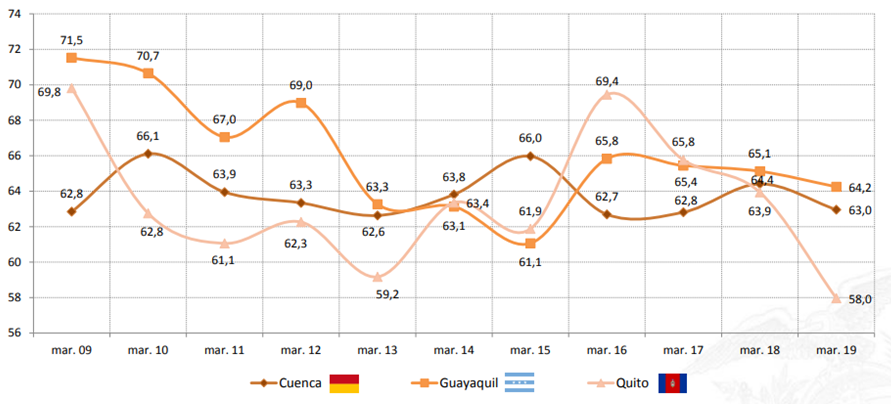 42
PROPUESTA PARA DISMINUIR LA DELINCUENCIA EN LAS CIUDADES DE QUITO, GUAYAQUIL Y CUENCA
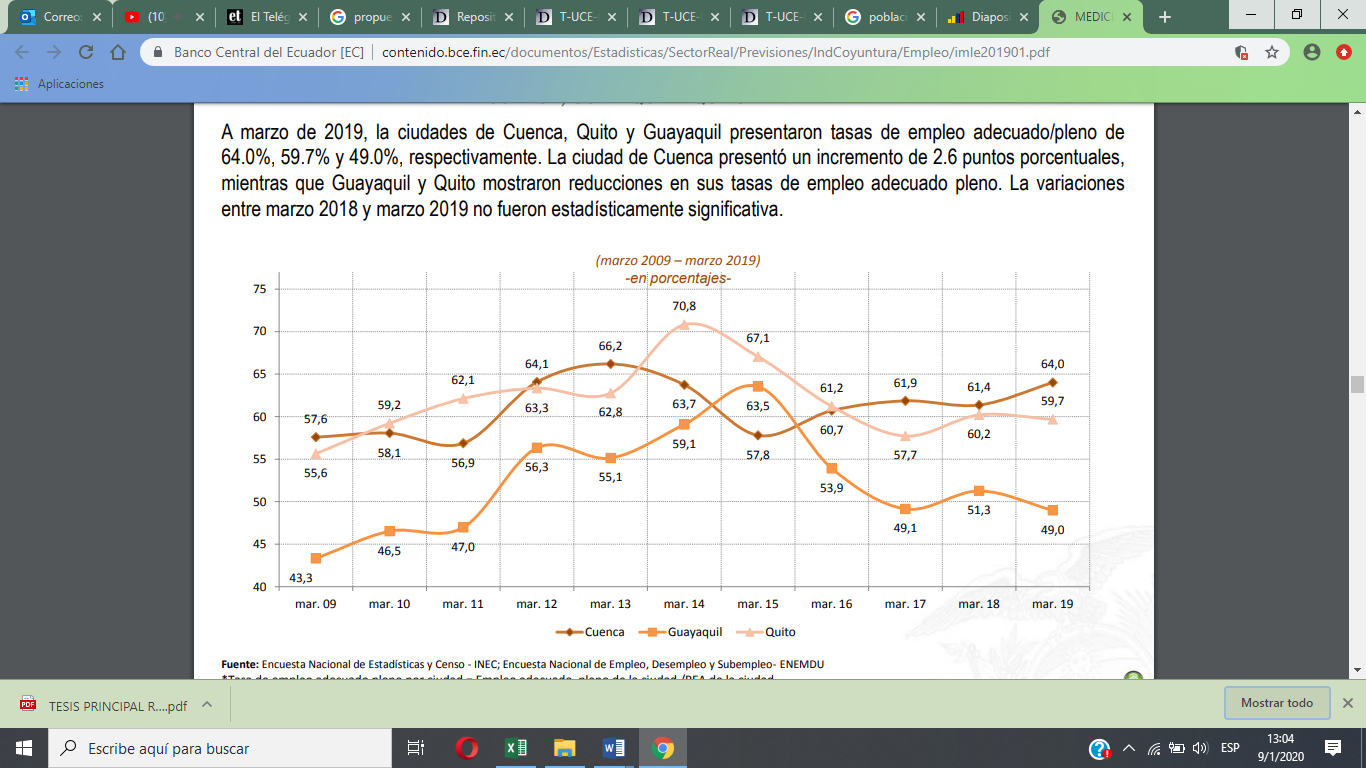 43
PROPUESTA PARA DISMINUIR LA DELINCUENCIA EN LAS CIUDADES DE QUITO, GUAYAQUIL Y CUENCA
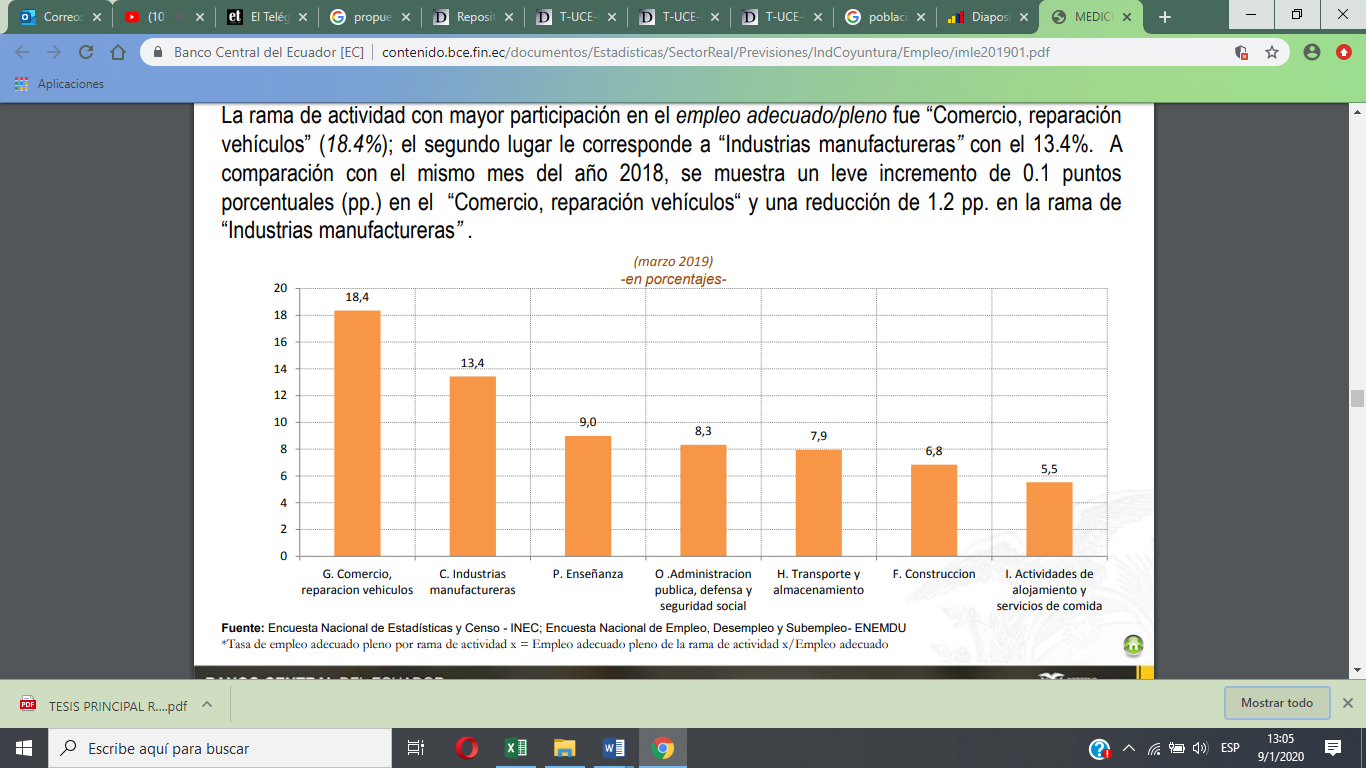 44
PROPUESTA PARA DISMINUIR LA DELINCUENCIA EN LAS CIUDADES DE QUITO, GUAYAQUIL Y CUENCAObjetivos de la propuesta
45
46
Metas y Estrategias
47
Metas y Estrategias
48
Metas y Estrategias
49
Metas y Estrategias
50
Metas y Estrategias
51
CONCLUSIÓN DE LA INVESTIGACIÓN
Conclusiones
Objetivo 1
Al realizar la investigación de campo se pudo determinar que el 62% de la muestra han sufrido algún tipo de delito, siendo la ciudad en la cual existe mayor incidencia Quito con un 69%, a diferencia de Cuenca en la que se indica un menor porcentaje, siendo de 51%.
En lo referente a que si la delincuencia tiene una afectación hacia la ciudad el 98% cree que si afecta.
En lo referente al año en que existió un mayor índice de delincuencia a nivel de las 3 ciudades se considera que fue el 2018, pero a nivel individual es variable ya que en Quito se considera que en el año 2017 fue el de mayor incidencia con un 42%, Guayaquil considera que en el año 2018 fue el de mayor incidencia con un 48% y en Cuenca considera que en el año 2018 fue el de mayor incidencia con un 66%.
En lo referente al delito que más se comete en las 3 ciudades se considera que es el robo a persona con un 61%, al analizar individualmente por ciudad se tiene el mismo resultado de ser el robo a personas el delito que más se comete.
52
CONCLUSIÓN DE LA INVESTIGACIÓN
Objetivo 2
En lo referente al nivel de seguridad existente el 53% consideran que es inseguro, siendo Guayaquil la que tiene el mayor porcentaje con un 58%, mientras que la ciudad que tiene un menor porcentaje con un 48% es Cuenca. 
Según las encuestas realizadas se pudo identificar que la percepción existente en la ciudadanía sobre el desempeño de la autoridad para la erradicación de la delincuencia en su mayoría piensa que es poco efectivo por lo cual algunos optan por no realizar las denuncias respectivas.
En lo referente a las sanciones penales en las 3 ciudades se considera que no existen las suficientes sanciones para disminuir la delincuencia con un 97%, al analizar individualmente por ciudad se tiene el mismo resultado de creer que no existen las suficientes sanciones penales para disminuir la delincuencia.
53
CONCLUSIÓN DE LA INVESTIGACIÓN
Objetivo 3
En lo referente al factor por el que las personas recurren a delinquir en las 3 ciudades se considera que es el desempleo con un 60%, al analizar individualmente por ciudad se tiene el mismo resultado de ser el desempleo el factor por el que las personas recurren a delinquir.
Objetivo 4
Según la investigación de campo realizada se determinó que a nivel de las 3 ciudades el nivel de educación es considerado como un factor que promueve la criminalidad, pero no es el factor que tiene la mayor relación con el mismo.
Objetivo 5
En lo referente al costo que se incurre para disminuir la delincuencia en las 3 ciudades se determinó que no conocen con un 96%, al analizar individualmente por ciudad se tiene el mismo resultado de no conocer el costo en que incurre la ciudad para disminuir la delincuencia.
54
Recomendaciones
Las autoridades deberían realizar campañas de motivación para que las personas realicen denuncias cada vez que sean víctimas de algún delito para generar una mayor confianza con la ciudadanía.
Se deberán organizar entre barrios y con la policía con la finalidad de que la ciudadanía esté preparada y prevenida ante cualquier eventualidad, logrando con esto una disminución de la delincuencia.
. Los municipios deberían invertir más en prevención de delitos como lo es la instalación de ojos de águila, iluminación, mayor seguridad en los centros de entretenimiento nocturnos.
El desempleo es uno de los factores que más influye en las personas para delinquir por lo cual es necesario que exista una mayor oferta laboral, con la cual la ciudadanía pueda tener un mejor estatus de vida.
La ciudadanía debería poder conocer cuáles son los costos en que incurre el gobierno por lo cual estos datos deberían ser de dominio público con la finalidad de realizar un estudio más detallado.
55
56